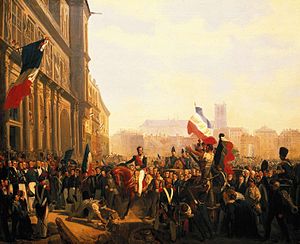 EL IDEAL LIBERAL REPUBLICANO
HISTORIA  1° Medio
OA : 01
Profesor: Abraham López
Clase N° 14
Esta foto de Autor desconocido está bajo licencia CC BY-SA
Reconocer los principios republicanos y liberales para discutir su alcance en las sociedades europeas y americanas, estableciendo vínculos con el presente.
Objetivo:
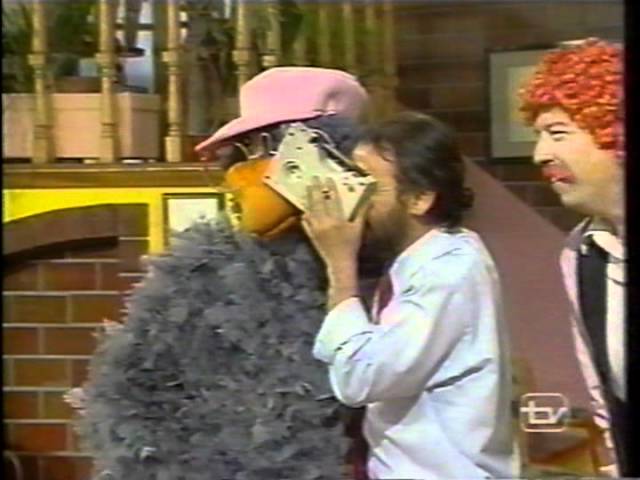 Video
Observa atentamente el video resumen de la Revolución Francesa y registra en tu cuaderno los elementos que consideres más relevantes.





¿Cómo era la relación entre la monarquía y la burguesía?
https://www.youtube.com/watch?v=DUqg1ALdY7w

La Revolución Francesa en 3 minutos
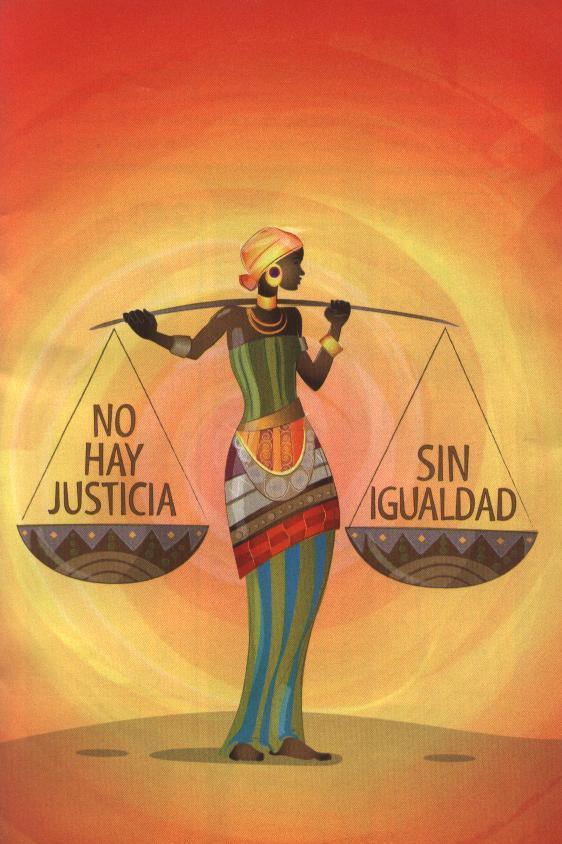 Respondamos
¿Qué crees que significan los conceptos de libertad e igualdad en el contexto de revolución francesa?
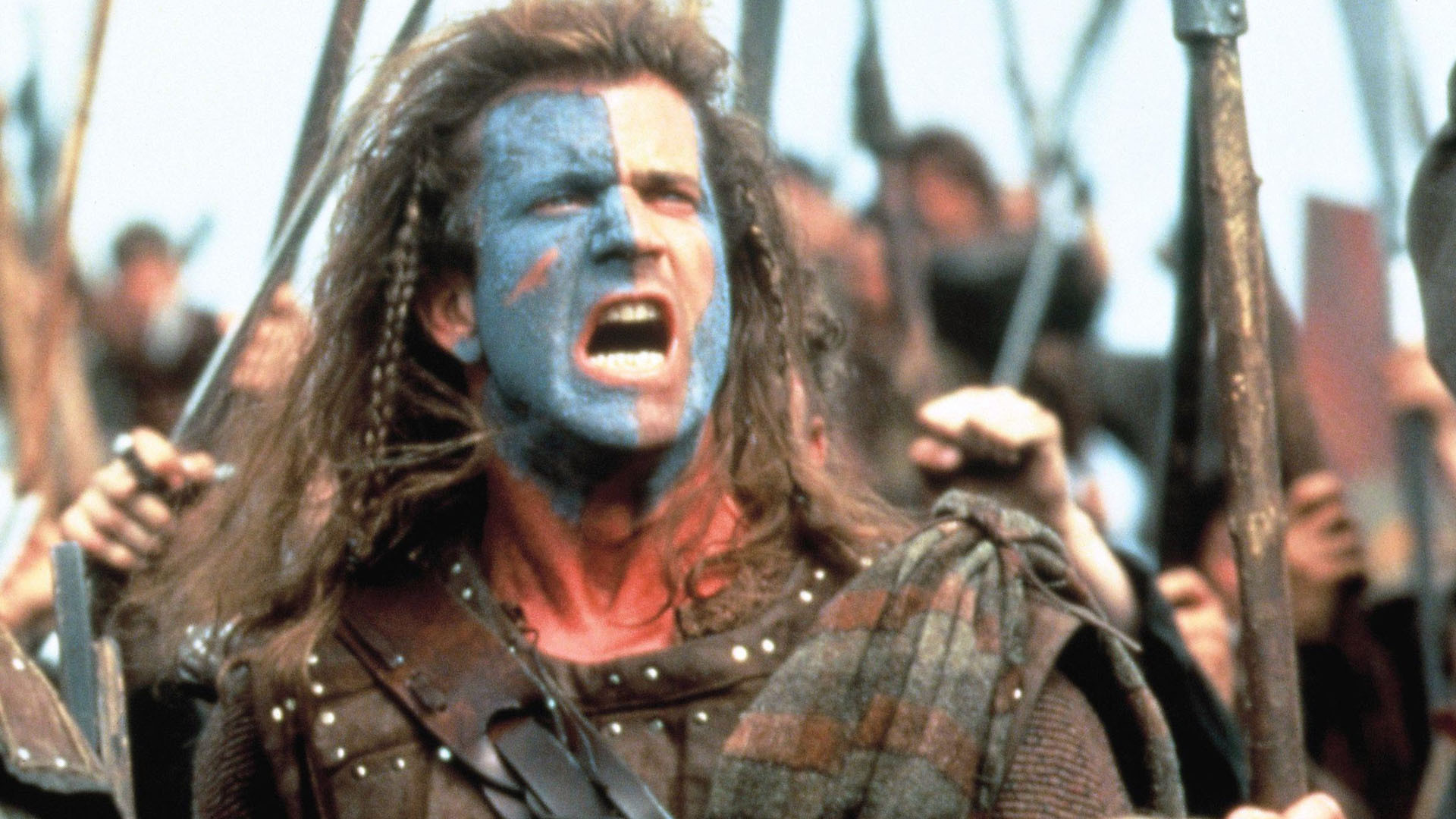 Conceptos:
Liberalismo:
Doctrina política, económica y social que defiende la libertad del individuo y la limitación del poder del Estado.
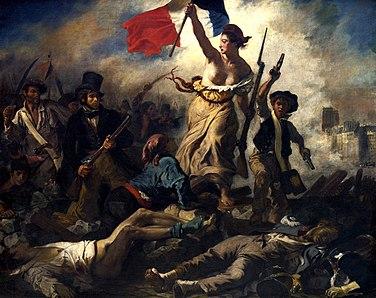 República:
Sistema de gobierno en los cuales los ciudadanos eligen a sus autoridades máximas, la vida en sociedad se encuentra regulada por leyes y otros principios.
Principios Republicanos
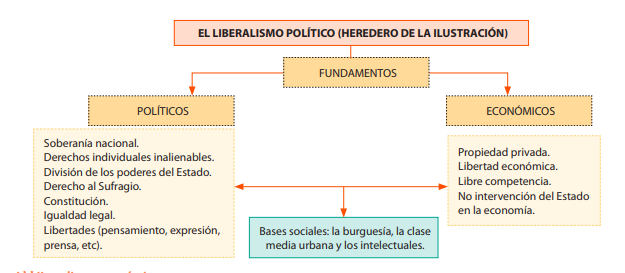 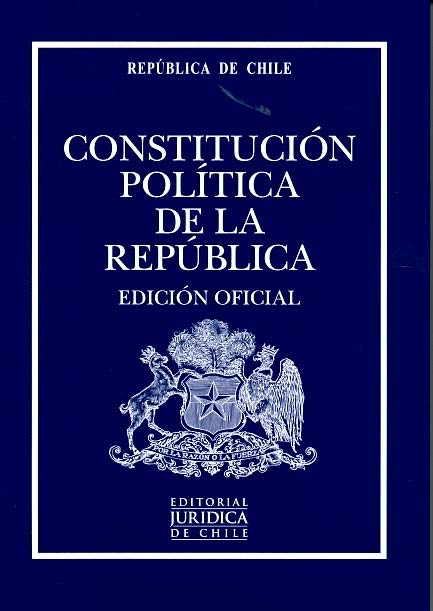 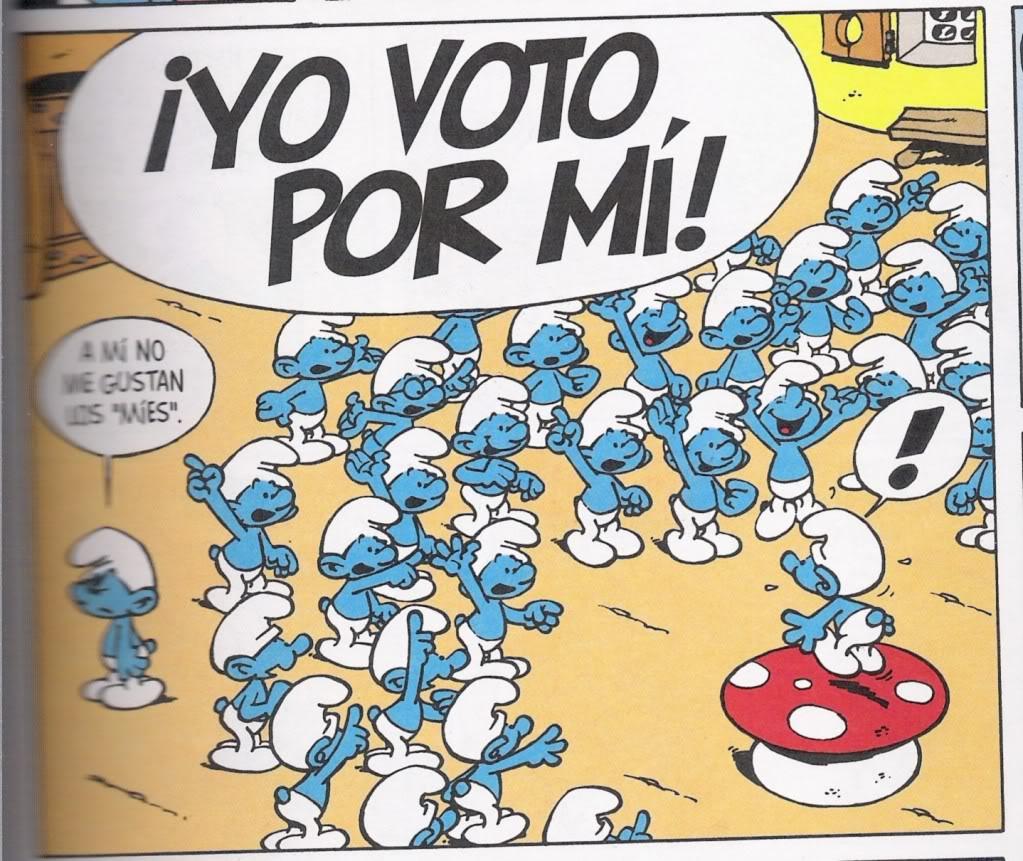 Principios del Orden Liberal Republicano:
Soberanía popular: Cada ciudadano es soberano y ejerce soberanía directamente. (Ejemplo: Modelo representativo, elecciones)

Separación de los poderes del Estado: Las funciones ejecutiva, legislativa y judicial se encuentran separadas y son independientes, lo que permite el control y el equilibrio en el gobierno.

Igualdad ante la ley y necesidad de una constitución: Existe igualdad ante la ley y existe una carta fundamental que delimita las características y deberes de las autoridades y los derechos y deberes ciudadanos.
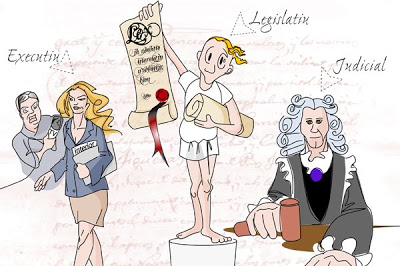 [Speaker Notes: ¿Qué garantías nos brinda esta forma de gobierno?
¿Qué problemas puede presentar este modelo?
¿Cuáles de estos elementos están presentes en nuestro país?]
Organización de gobierno: Parlamentarismo / Presidencialismo
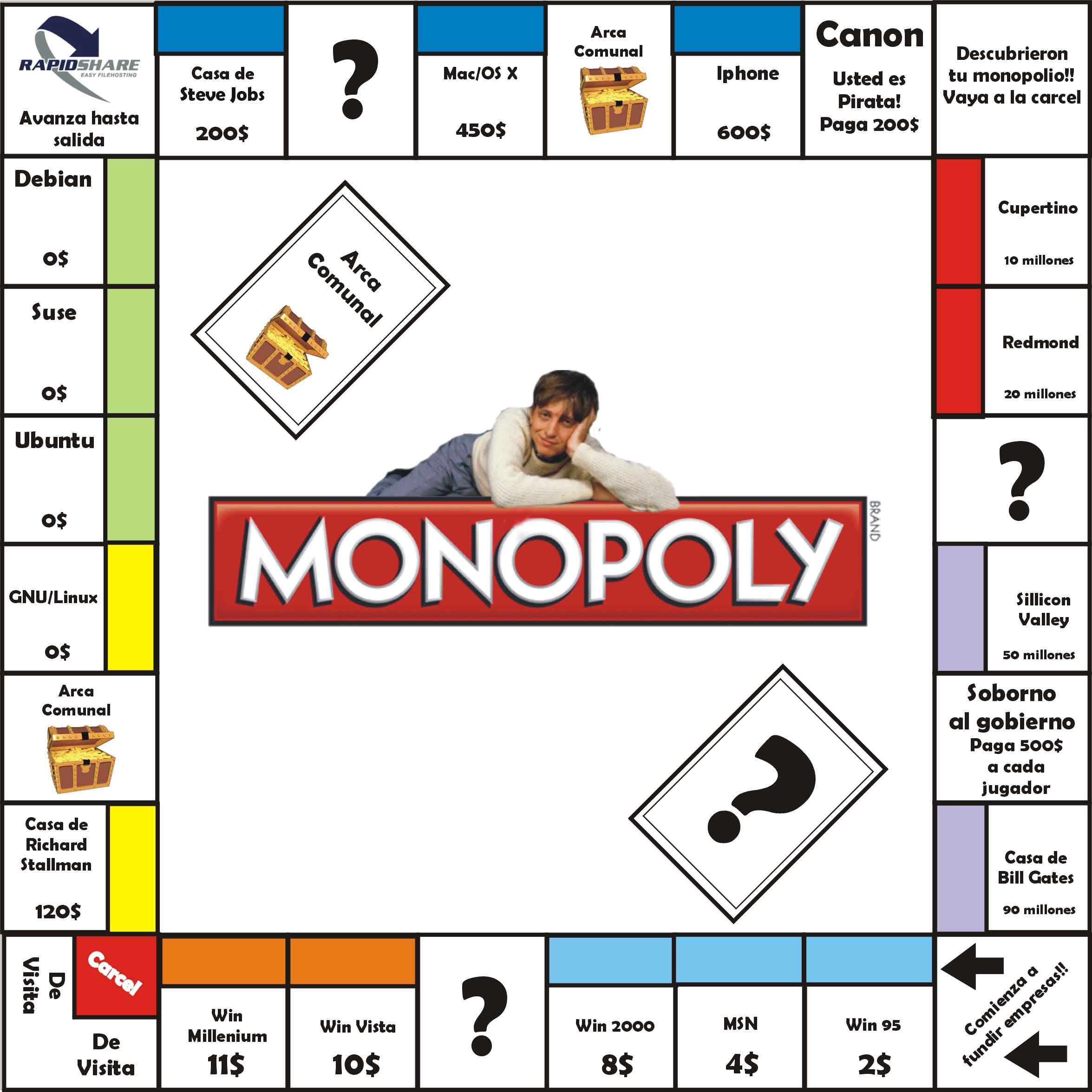 Liberalismo económico
Esta doctrina socio-económica tiene como fundamento la libertad individual en donde cada agente o sector de la economía decide qué, cómo y para quién producir. 
Rechaza los monopolios apoyados por los antiguos Estados monárquicos. 
La propiedad privada de los medios de producción.
 Existencia de trabajo asalariado formalmente libre.
 Predominio de un mercado competitivo.
El interés propio como motivación dominante.
Estado que no interfiere en la actividad económica.
Esta foto de Autor desconocido está bajo licencia CC BY-SA-NC
[Speaker Notes: ¿Qué consecuencias podría traer esto?]
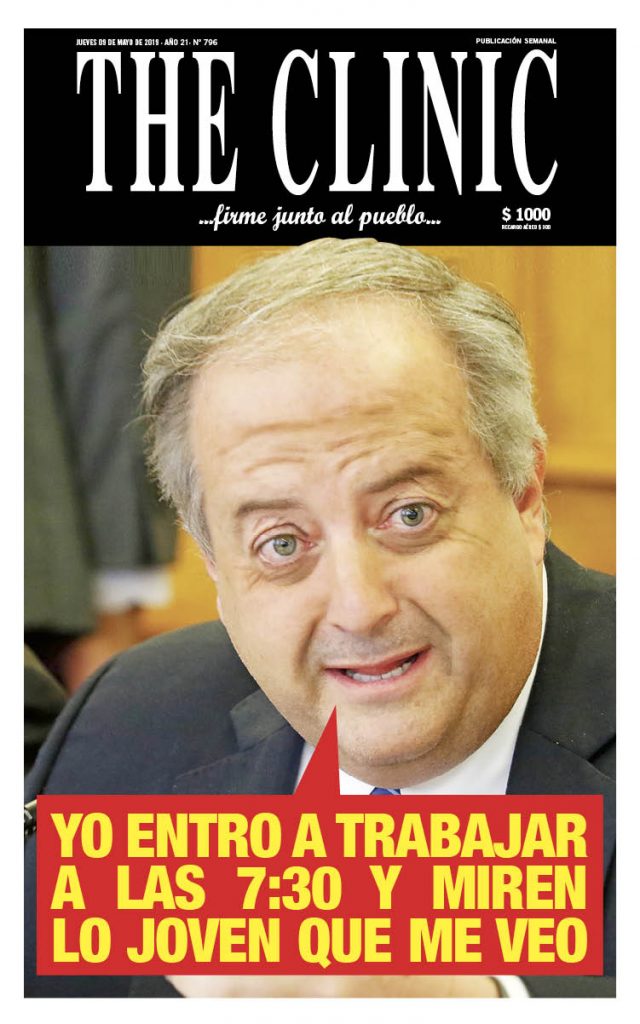 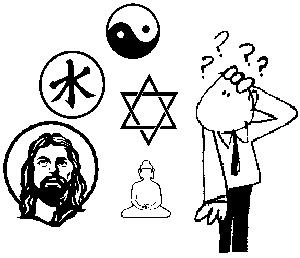 Reconocimiento de libertades individuales.
Libertad de pensamiento: Derecho de pensar y expresar ideas propias y disentir con las contrarias sin ninguna presión de autoridad.
Libertad de reunión y asociación: Derecho a reunirse libre y pacíficamente, además de formar grupos como organizaciones y sociedades.
Libertad de expresión y de prensa: Derecho a exponer toda clase de ideas, opiniones y hechos a través de cualquier medio y sin censura.
Libertad religiosa: Plena independencia para practicar cualquier religión.
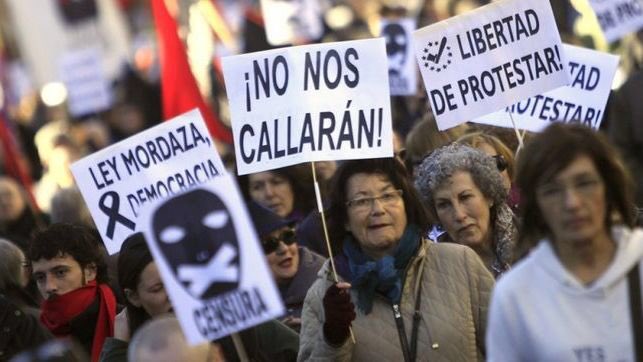 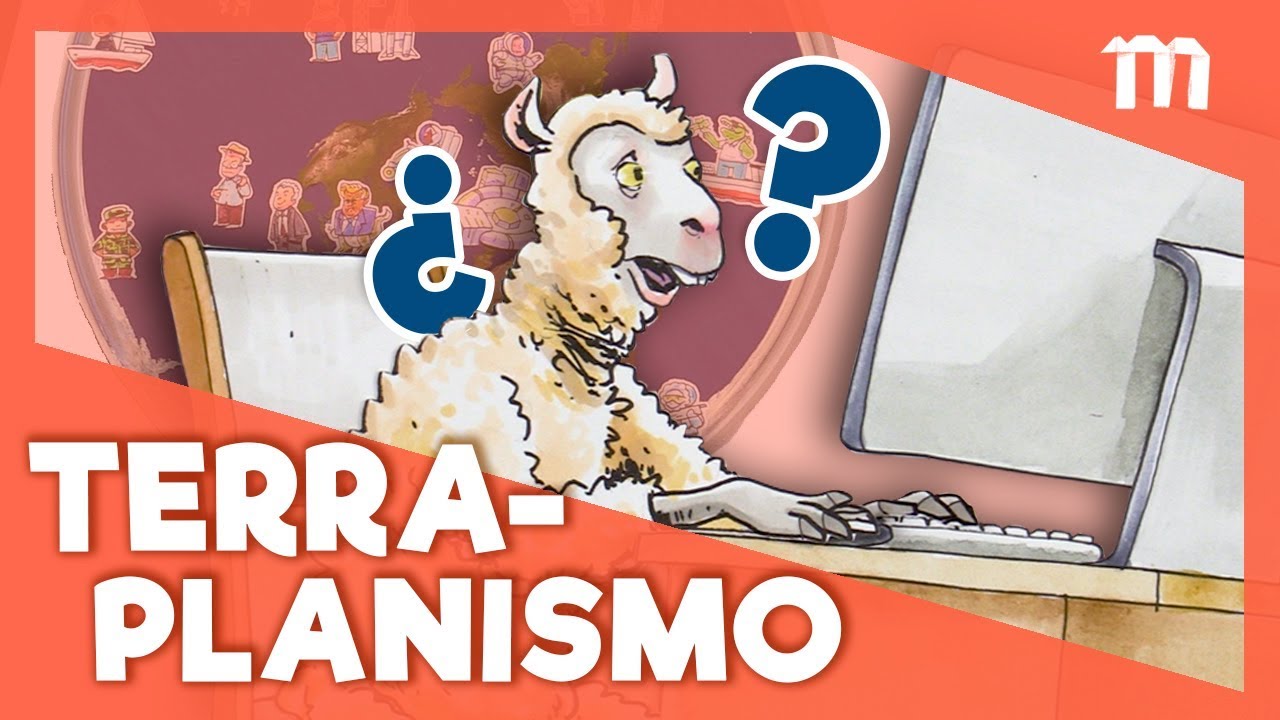 ¿Qué característica social de este periodo podría haber contradecido los principios liberales?
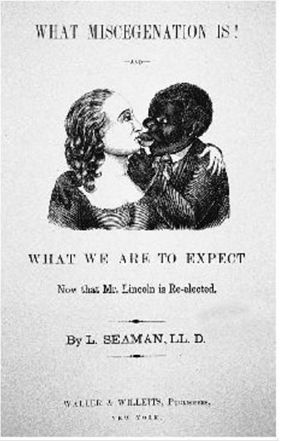 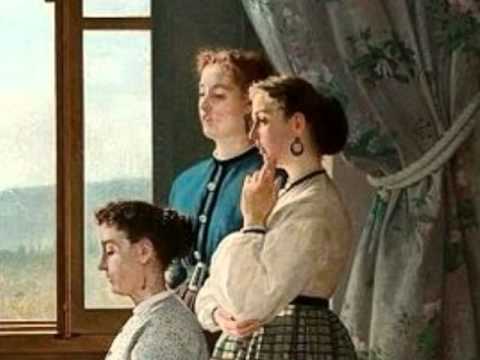 La población afrodescendiente era fuertemente discriminada y carecía de derechos fundamentales
Rol de la mujer siguió restringido al hogar y crianza de los niños.
Actividad:
¿Consideran que el ideal liberal fue aplicado como tal a lo largo del siglo XIX? Fundamenta tu respuesta.
¿Qué elementos de las corrientes liberales podemos observar en la actualidad?¿Cómo se explica su permanencia?